ГРАЖДАНСКАЯ ОБОРОНА
Ни в коем случае нельзя:
Находиться в прямой видимости летательного аппарата; 
Пытаться сбить аппарат подручными и иными средствами поражения.
Сообщить о БПЛА в службу 112

ГЛАВНОЕ – СОХРАНЯТЬ СПОКОЙСТВИЕ
Эвакуация может проводиться при аварии, катастрофе, стихийном бедствии или в случае военных конфликтов.

ПРЕЖДЕ ЧЕМ ПОКИНУТЬ МЕСТО ПРОЖИВАНИЯ:
Выключите все осветительные и нагревательные приборы; 
-Закройте краны водопроводной и газовой сетей, окна; - Закройте квартиру (дом, комнату)
 
ЧТО ВЗЯТЬ С СОБОЙ:
- Личные документы (паспорт, военный билет, свидетельство о браке, о рождении детей, пенсионное удостоверение), деньги (банковские карты);
- Продукты питания на 2-3 суток, питьевую воду. – одежду, обувь, туалетные принадлежности. – кружку, миску, ложку, нож, спички.
Порядок действий по сигналу «ВНИМАНИЕ ВСЕМ!»
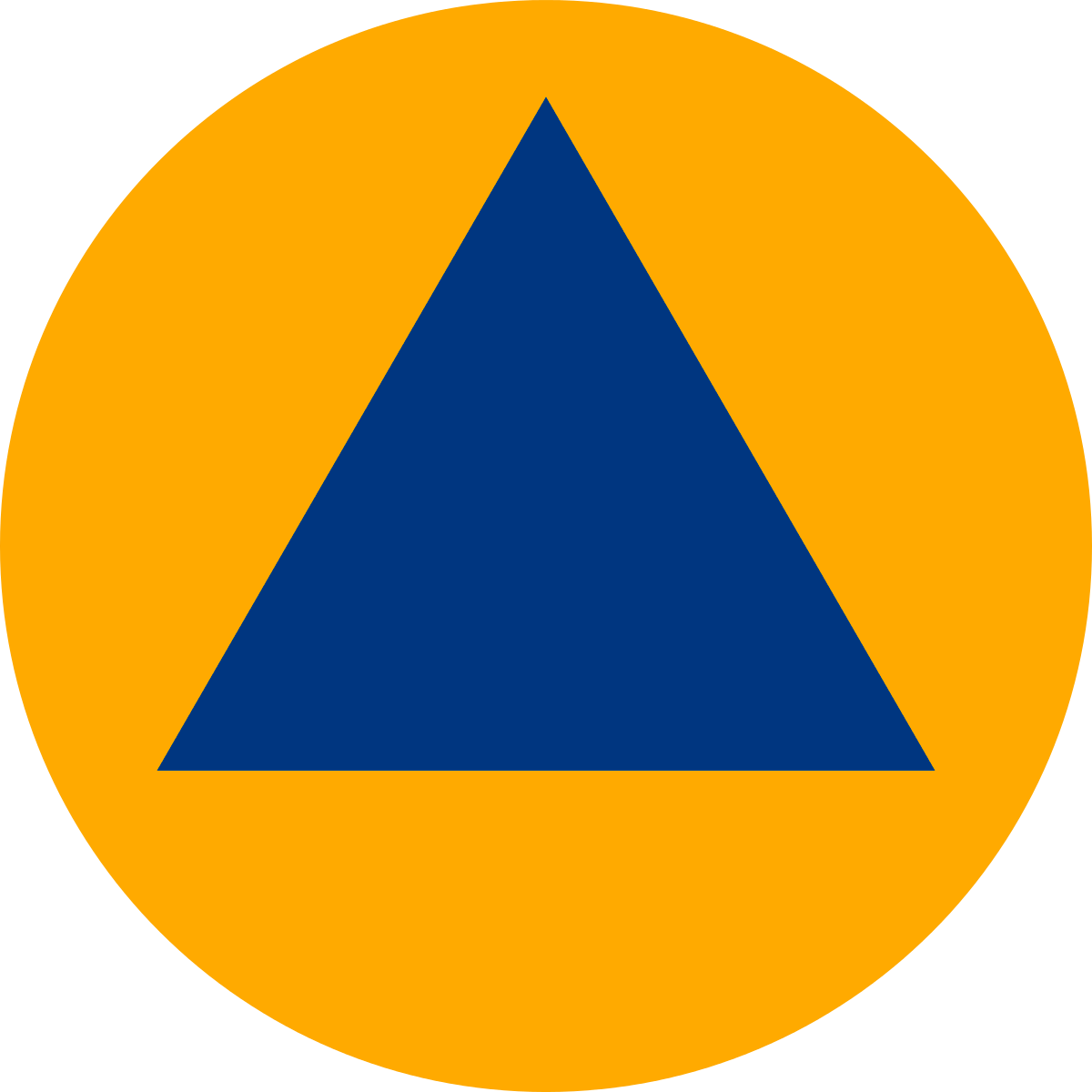 Порядок действий при обнаружении беспилотного летательного аппарата
Порядок действий при объявлении «ЭВАКУАЦИИ»
Если Вы дома:
- Сохранять спокойствие, укрыться в помещении без окон, со сплошными стенами, не подходить к окнам
Если Вы на улице:
- Спуститься во временное укрытие или зайти в здание, подвал.  При отсутствии укрытия – необходимо лечь на землю и переждать обстрел
Если Вы в транспорте:
Выйти из транспорта и укрыться в безопасном месте (временном укрытии), в личном транспорте необходимо остановиться, лечь на землю, но не рядом с машиной и желательно со стороны противоположной обстрелу
Для получения оперативной информации, посредством push-уведомлений, об опасности возникновения возможных угроз и рисков рекомендуем 
установить мобильное приложение по 
безопасности «МЧС России»
App Store                 Google Play                    RuStore
Приложение «МЧС РОССИИ»
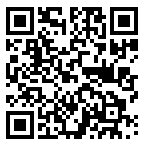 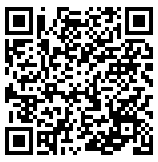 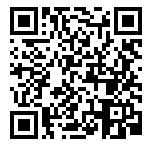